Grow wallHydroponics teamHigh Rollers – GNG1103
By: Alec Fraser, Cyrille Zakaria, Jacob Olaveson, Khalid Al-Satari, Matas Minkstimas, Nicole Milman

University of Ottawa
[Speaker Notes: Hello everyone, we are the High Rollers Hydroponics Team, our team's design is for a grow wall, as opposed to a greenhouse like all the other hydroponics teams. I'm Alec, and with me I have Cyrille and Nicole. Let's get started!]
Our client is a part of an indigenous community who teaches youth.

She needs to teach the youth how to grow and nurture plants in order to help the environment.

Problem Statement:
Our client needs an effective, low-cost and environment friendly grow wall systems in order to produce fast-growing crops for indigenous communities in Canada.
What was the problem?
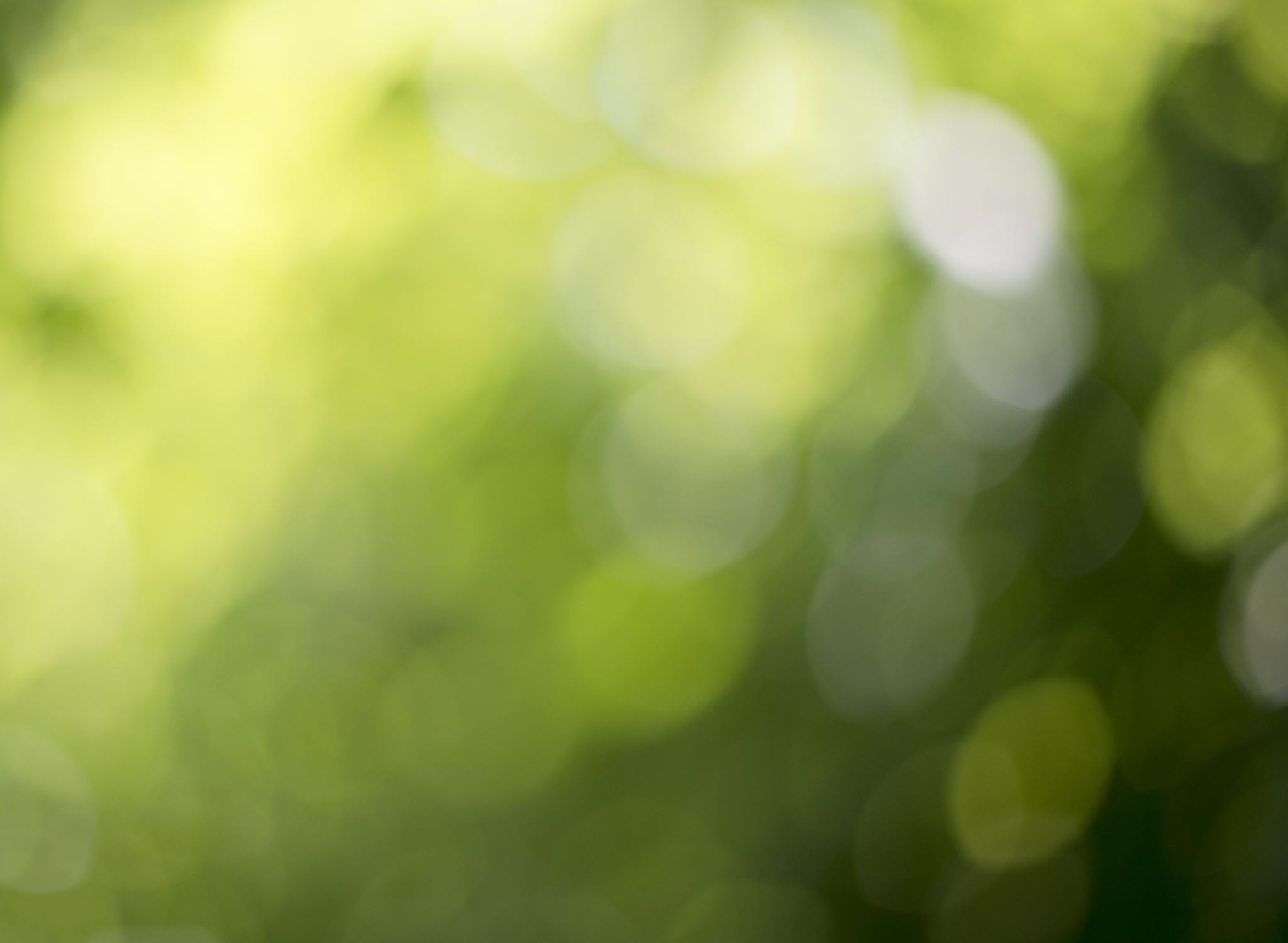 Why is this important?
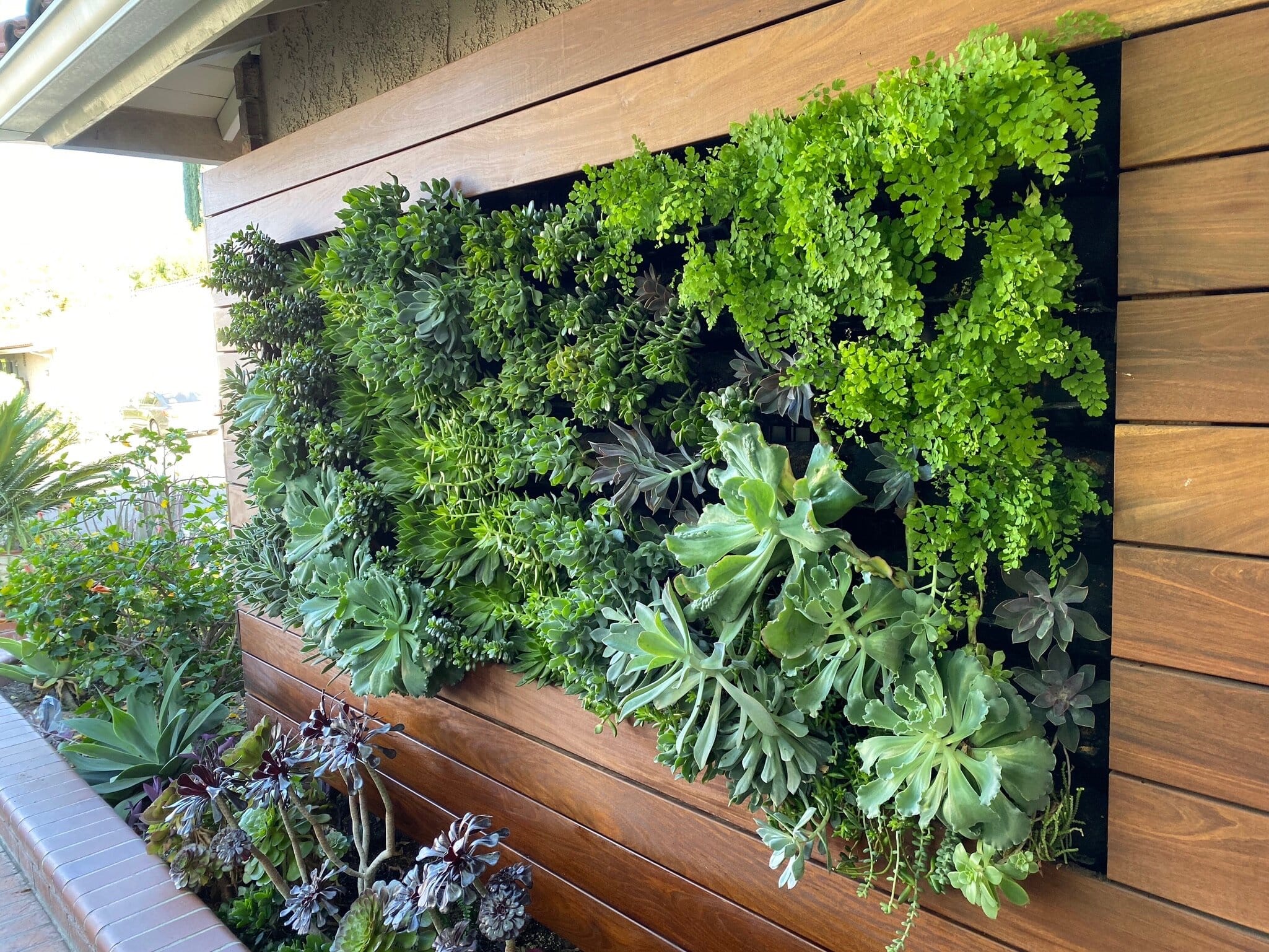 Current solutions
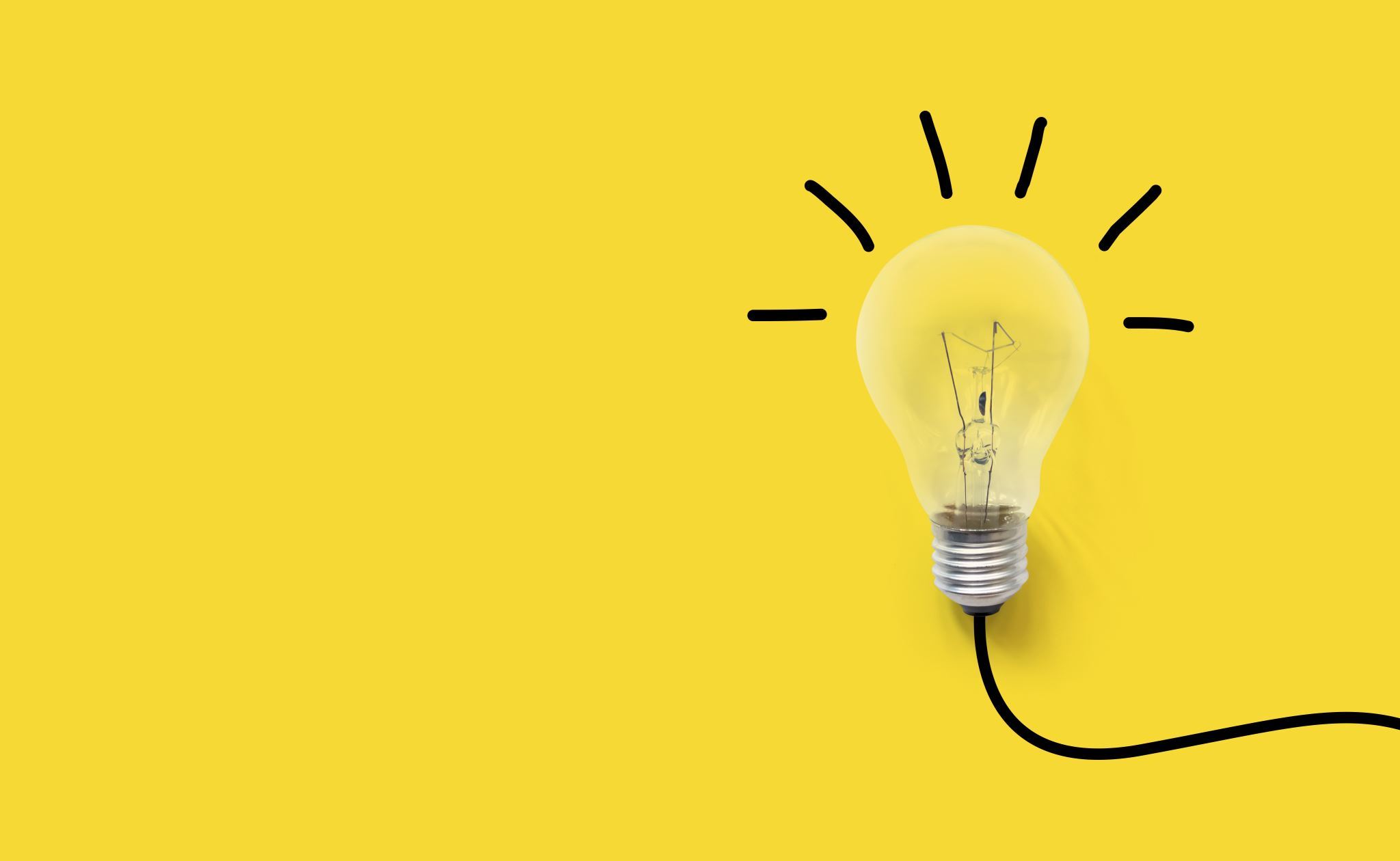 Our solution
Different because...
Strength + modularity / customizability
App (Wi-Fi) control
Tons of planting space
3 valves / shelf.
[Speaker Notes: Differentiates itself from other solutions by having an impressive combination of features like
 a durable, well-built irrigation system while also having adjustable shelf height, making it exceedingly modular. Each of these PVC pipes is fully cemented at every junction, and screwed in at several instances, then tightly fitted between shelves to make sure they themselves, or any water, is not going anywhere.
 lights that can be controlled through an app over Wi-Fi.
 almost 65ft square feet of planting space, without the pot dividers.
 3 valves per shelf, which will help save water and energy, while also increasing modularity, and customizability
All of the features I've just mentioned combined with the fact that it is low-cost and environment friendly, setting it apart from the rest and making it greatly needed, and much more useful to the user.]
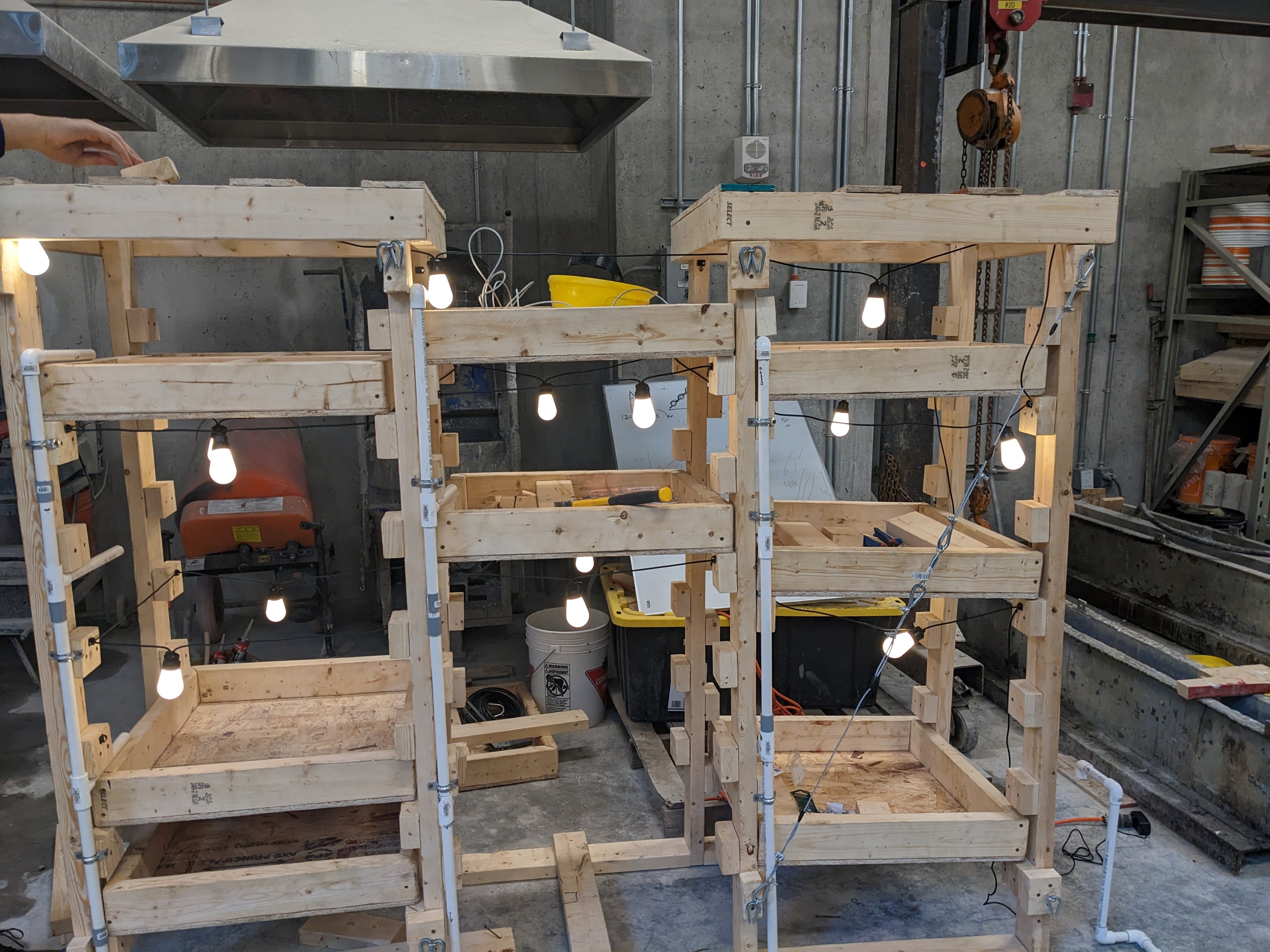 Here's A Quick DemoAny questions?